ThemeGallery is a Design Digital Content & Contents mall developed by Guild Design Inc.
Text
Text
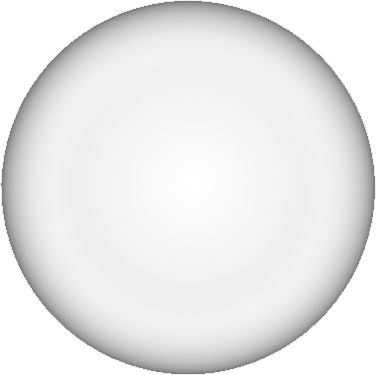 Text
Add your text in here
Text
Add your text in here
Text
Text
Text
Text
[Speaker Notes: 更多PPT素材与教程，请登录PPTfans,PPT设计教程网：http://www.pptfans.cn]